¡Hola! Queremos invitar a tu Apoderado(a), Padre, Madre o Tutor para que el día 03 de Diciembre reciba tu computador portátil con conexión a Internet. 

Esta entrega se realizará en:
Lugar         : Centro Cultural Chimkowe
Dirección  : Avenida Grecia Nº 8787, Peñalolén.
Hora          : 12:30 hrs.

Para evitar aglomeraciones y contagios por Covid-19, deberá asistir solo tu Apoderado con los siguientes documentos:
Cédula de identidad propia y la tuya como estudiante beneficiario(a), si no tienes cédula, debe llevar tu certificado de nacimiento actualizado.
Si es tu Tutor legal, deberá presentar adicionalmente a las cédulas de identidad, copia del acta judicial que lo acredite.
Si es tu hermano(a), tío u otro familiar, que reciben tu computador, deben llevar su cédula de identidad, tú cédula de identidad, más Poder Simple firmado por tu Padre o Madre y fotocopia de la cédula de identidad de él o ella y por supuesto ser mayores de 18 años.
Si estás a cargo de tu Abuelito(a), además de las correspondientes cédulas, debe llevar Certificado del Director o Directora de tu establecimiento que certifica que te tiene a cargo.
Si eres extranjero y aún no tienes cédula de identidad chilena (RUT 100), tu Apoderado, Padre, Madre o Tutor debe presentar, además de su documento de identificación vigente de su país de origen, tú identificación vigente de tu país de origen, si tienes el RUT 100, debes llevar el documento con el identificador provisorio escolar (IPE) o TNE vigente.

Nota: Si tu Apoderado, Padre, Madre o Tutor, no presenta toda la documentación solicitada JUNAEB NO entregará el computador.
 
La actividad se realizará respetando todos los protocolos de seguridad Covid-19, por lo que tu Apoderado debe asistir utilizando mascarilla
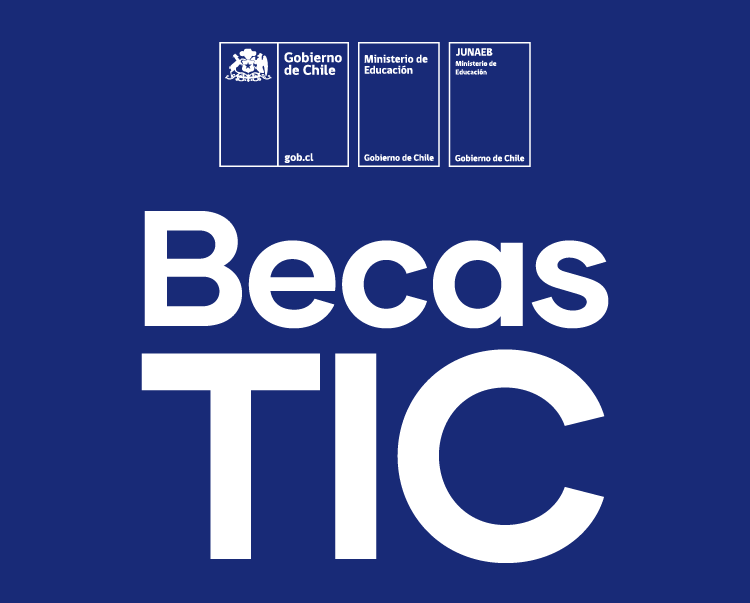 ENTREGA 2021
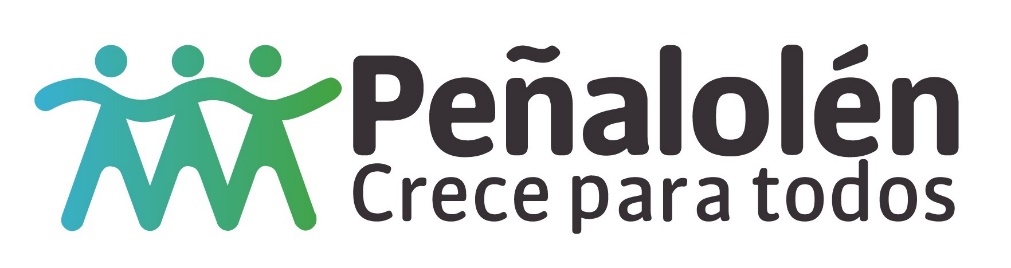 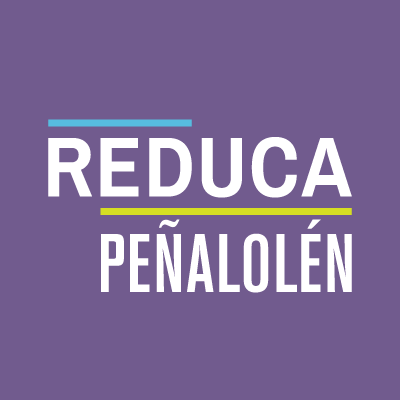 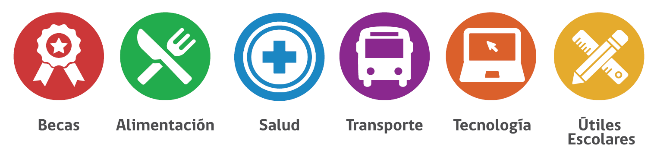